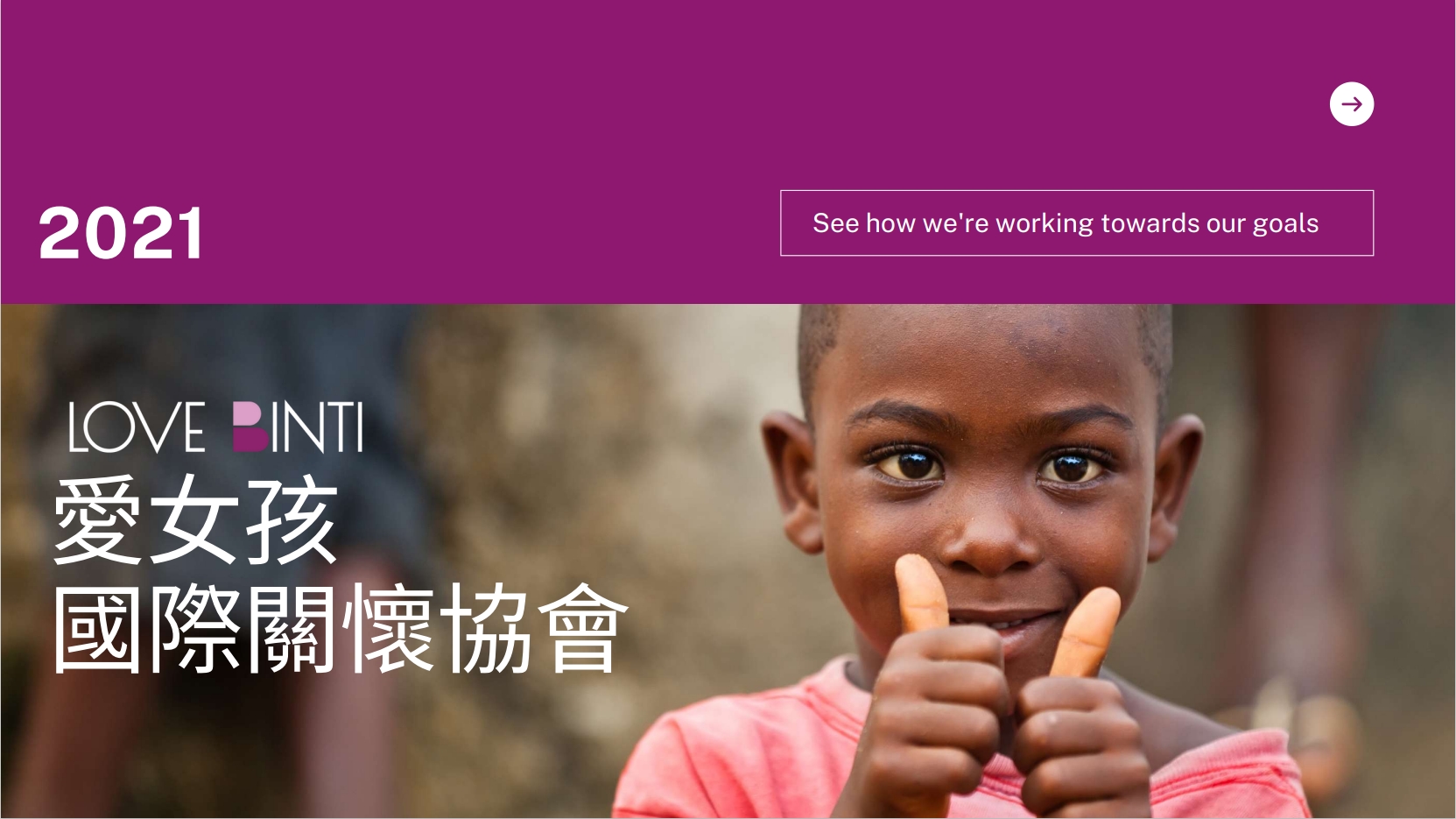 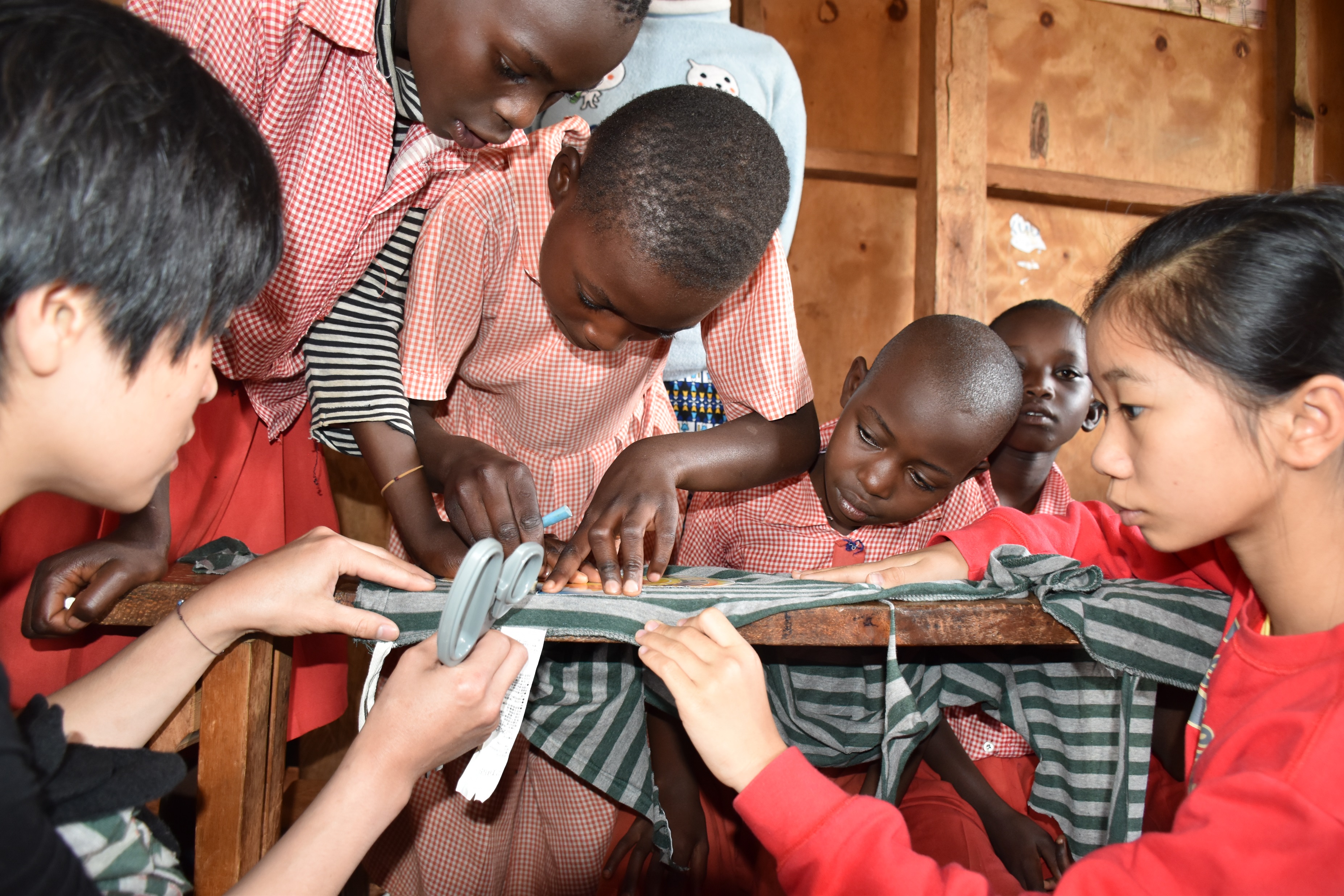 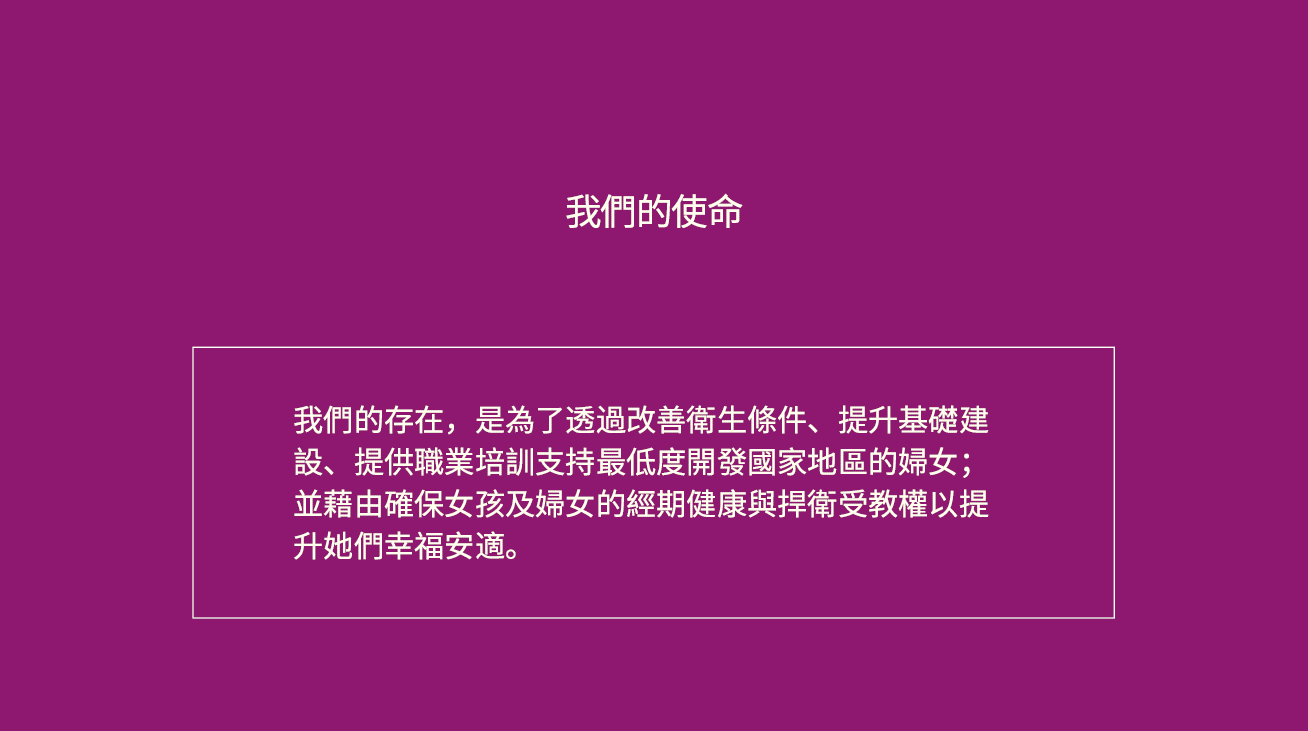 愛女孩的三個模型
房角石
農村培力
WASH
經濟型
建設型
援助型
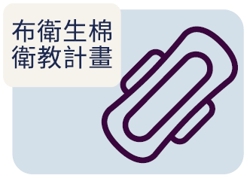 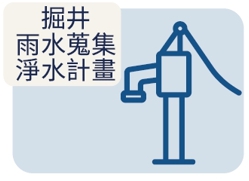 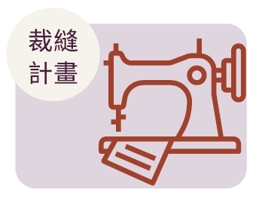 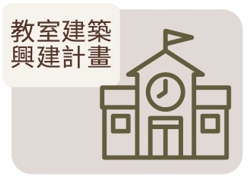 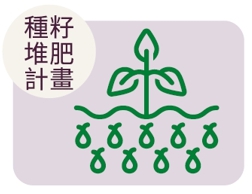 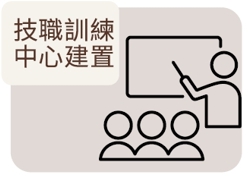 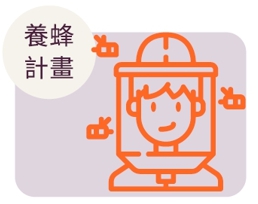 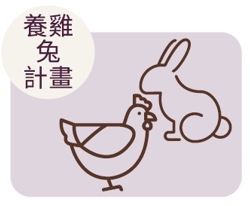 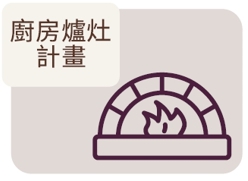 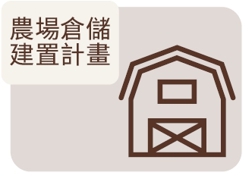 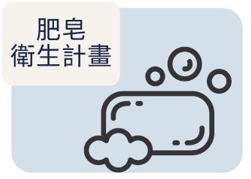 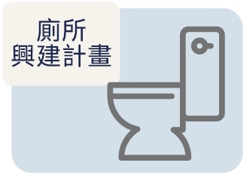 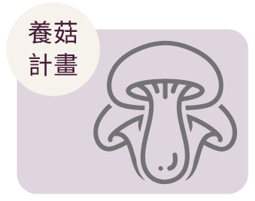 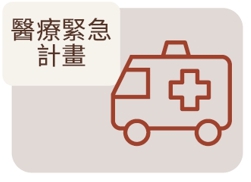 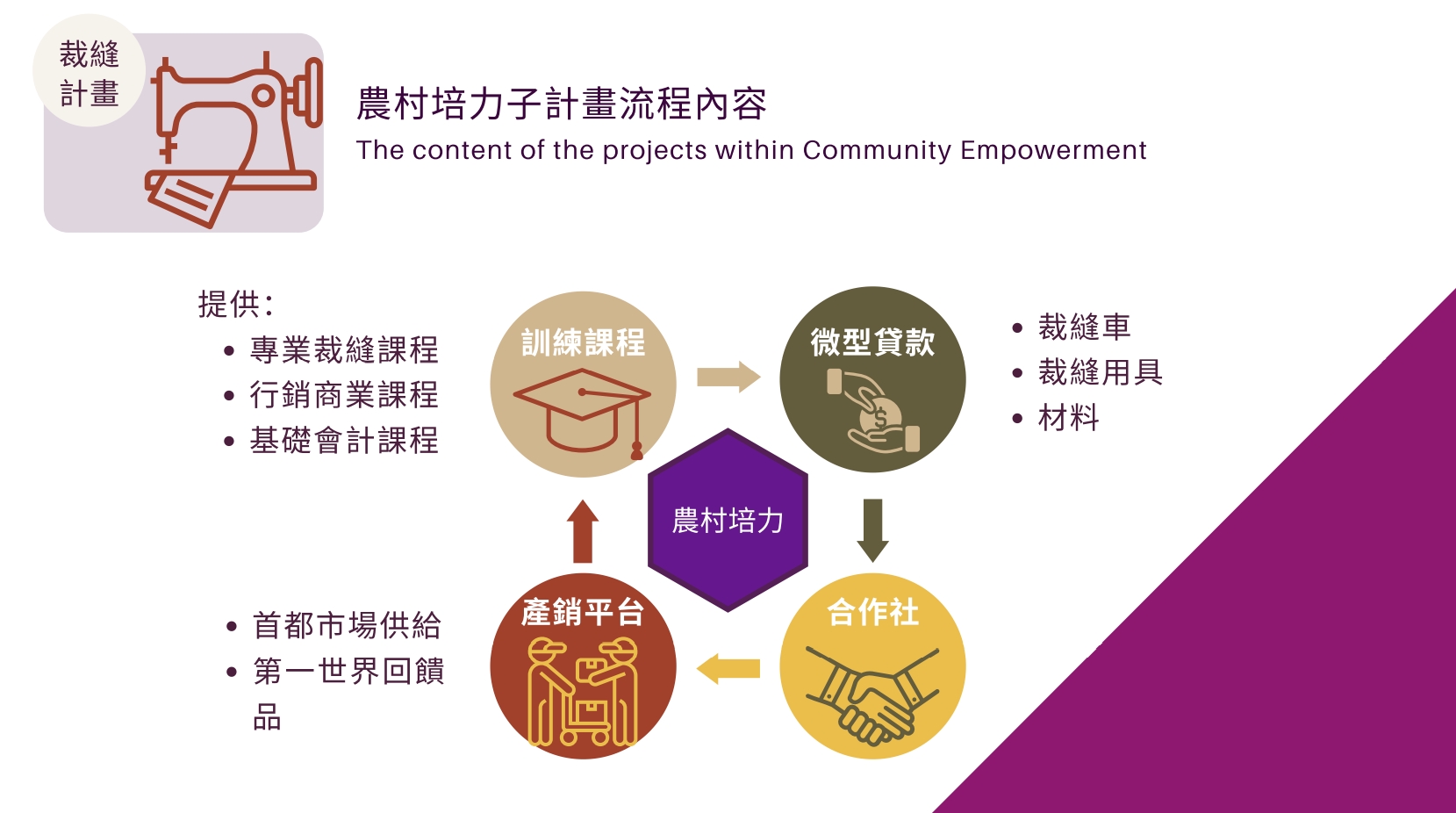 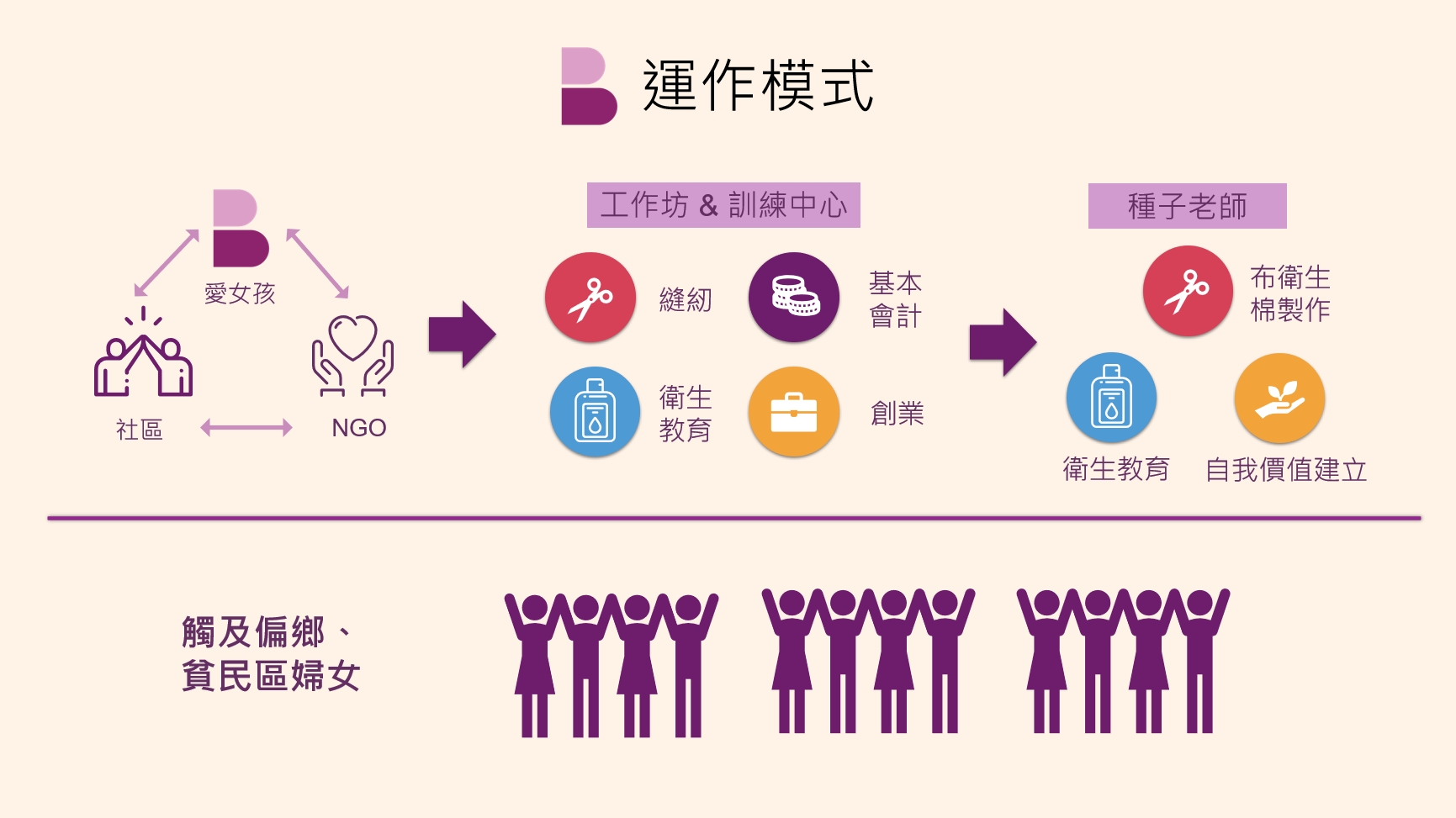 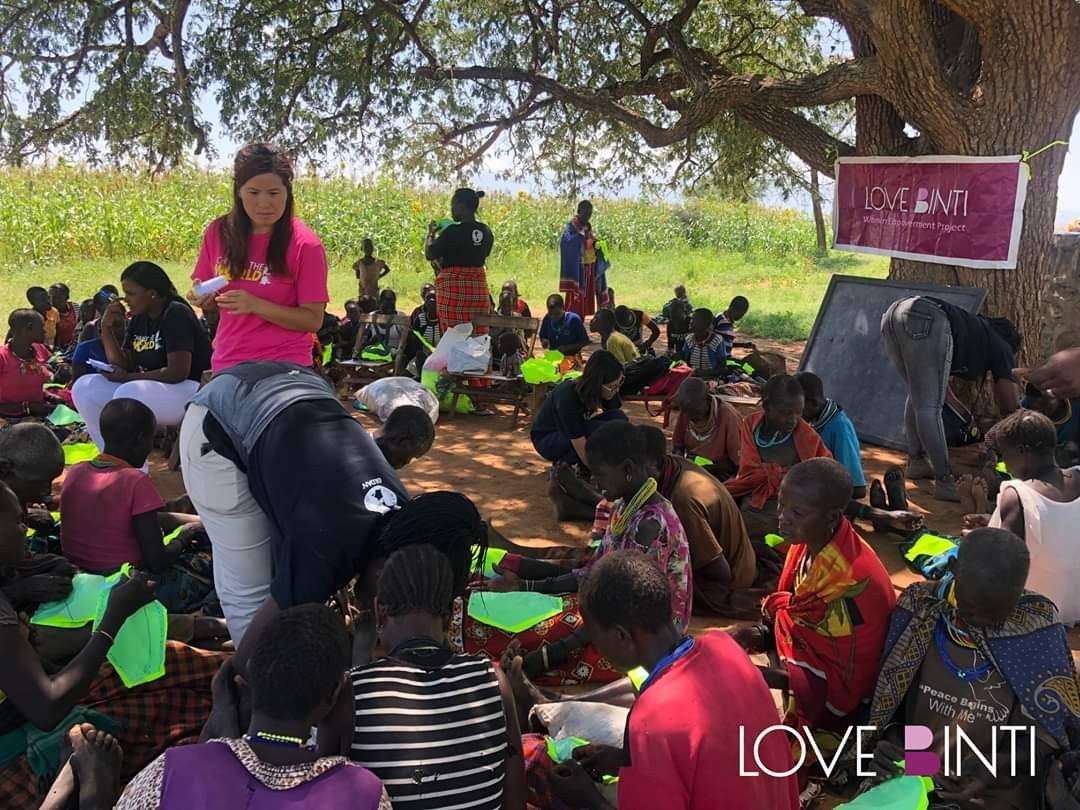 布衛生棉教學
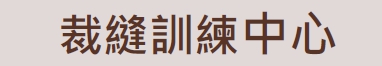 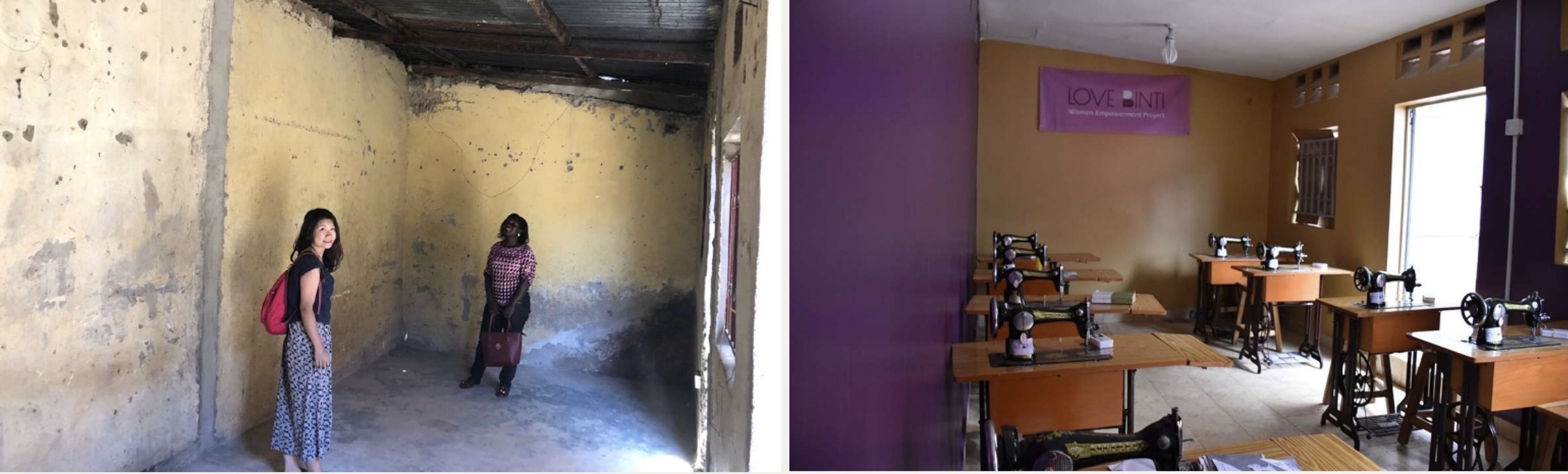 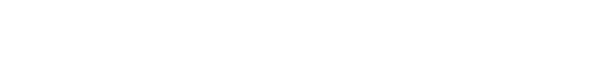 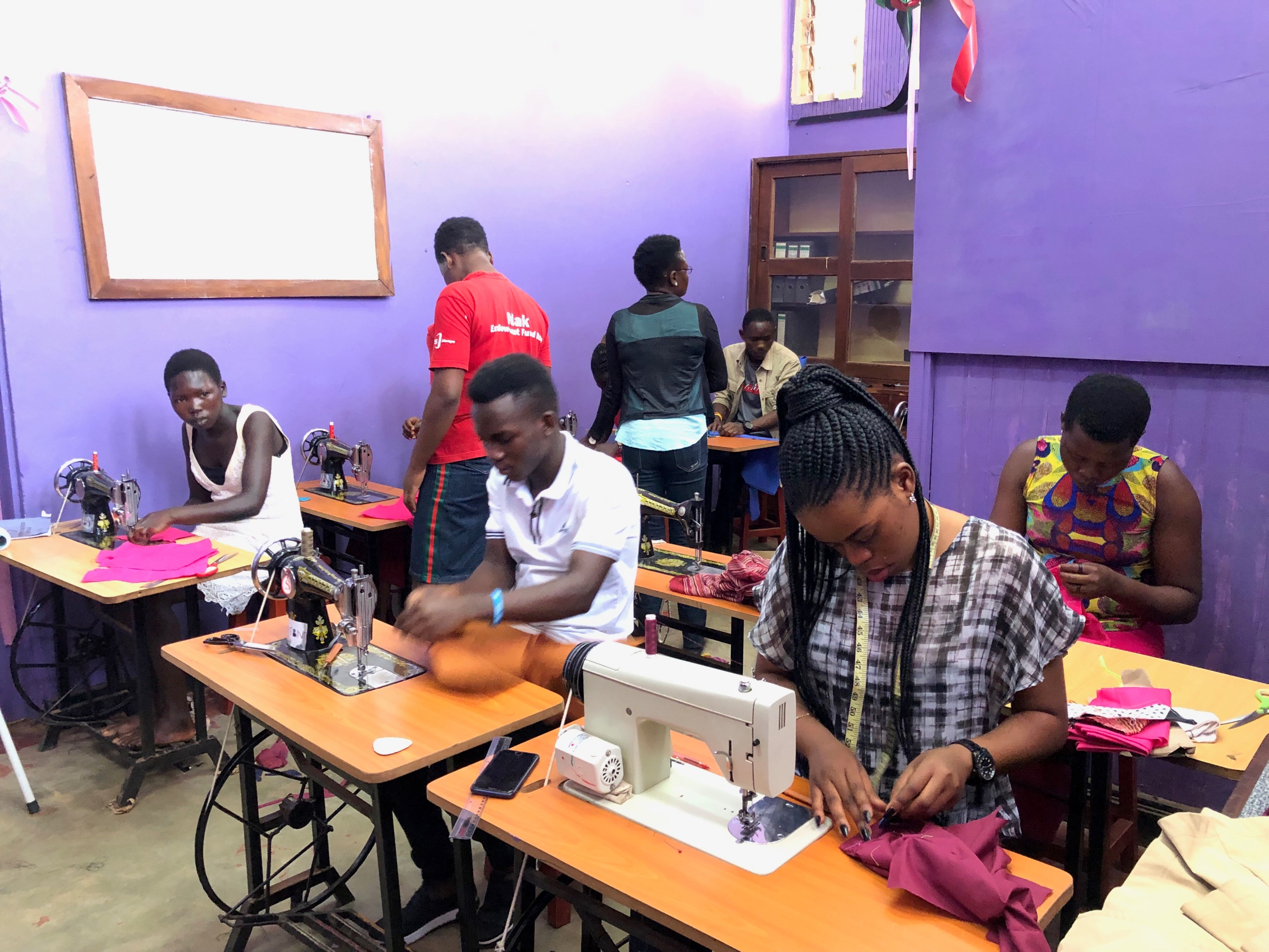 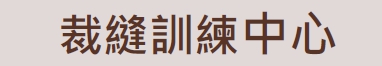 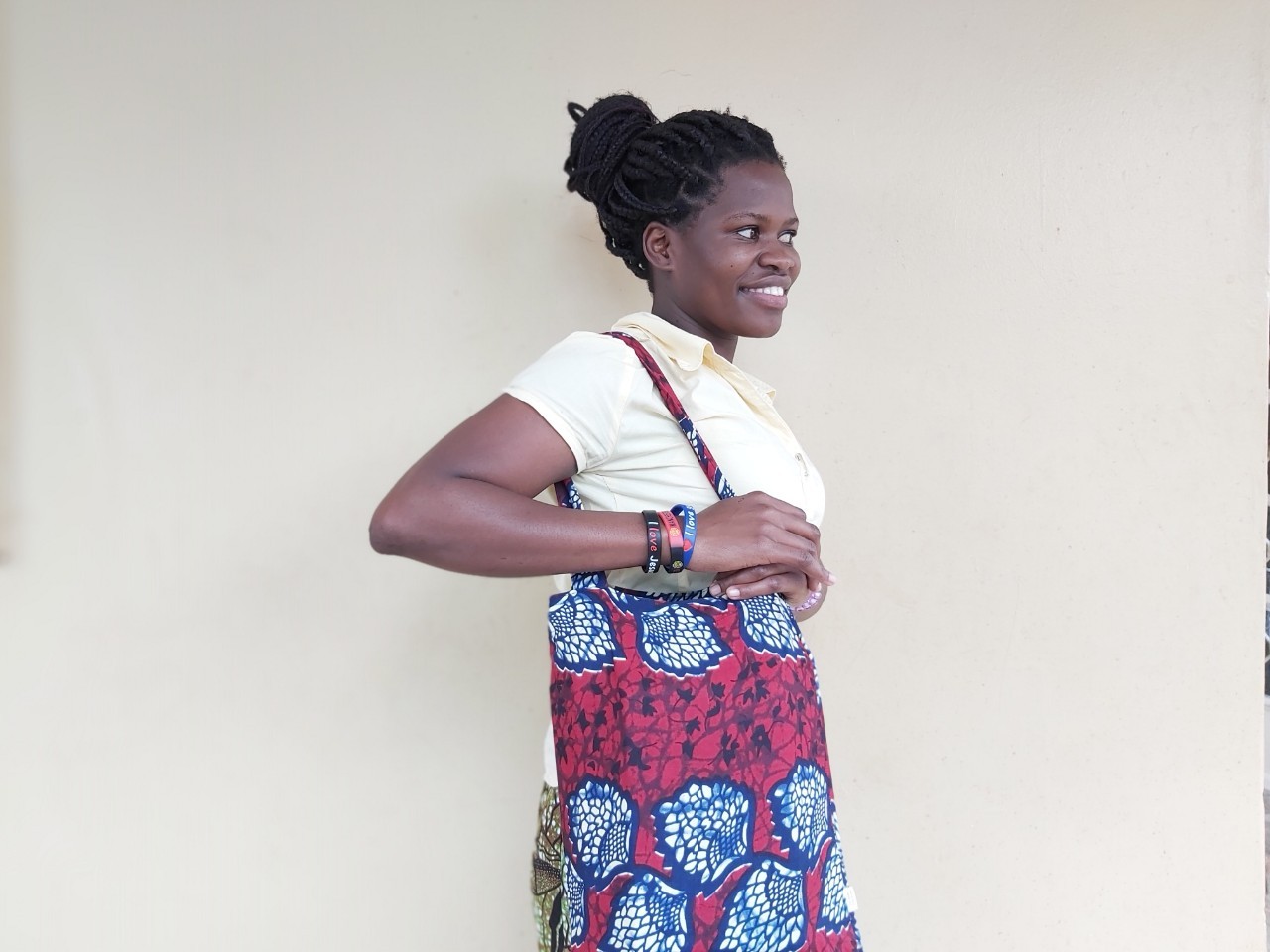 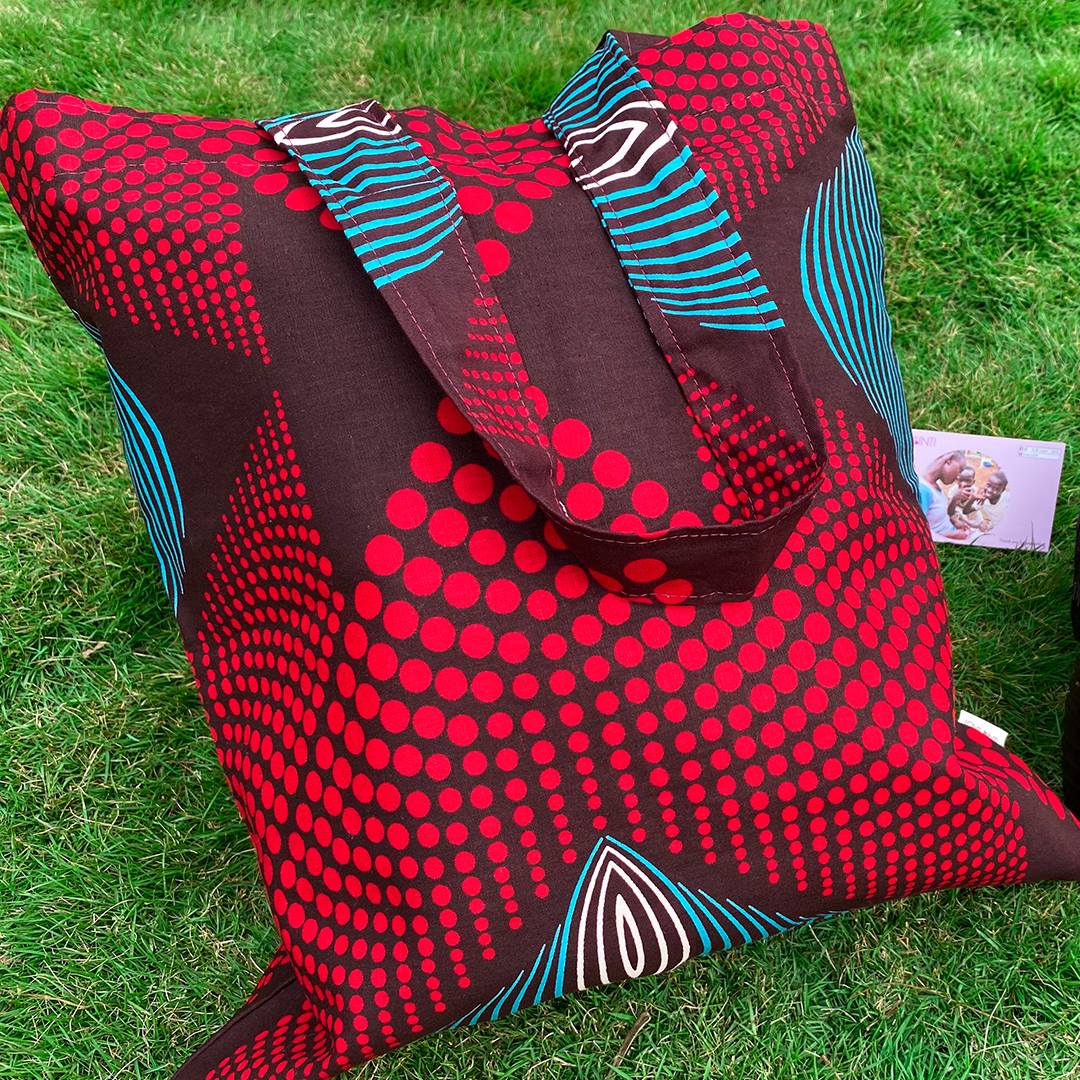 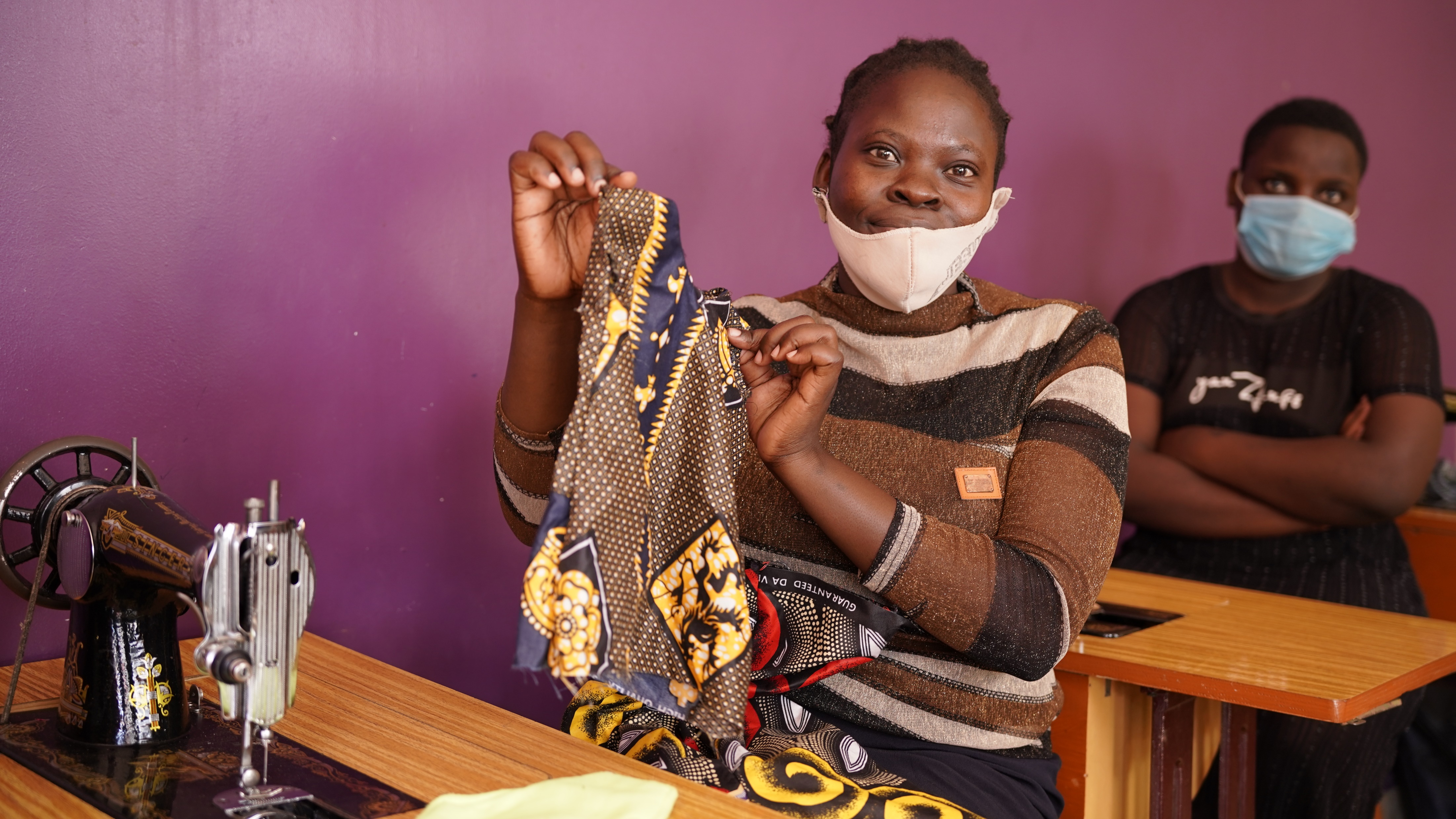 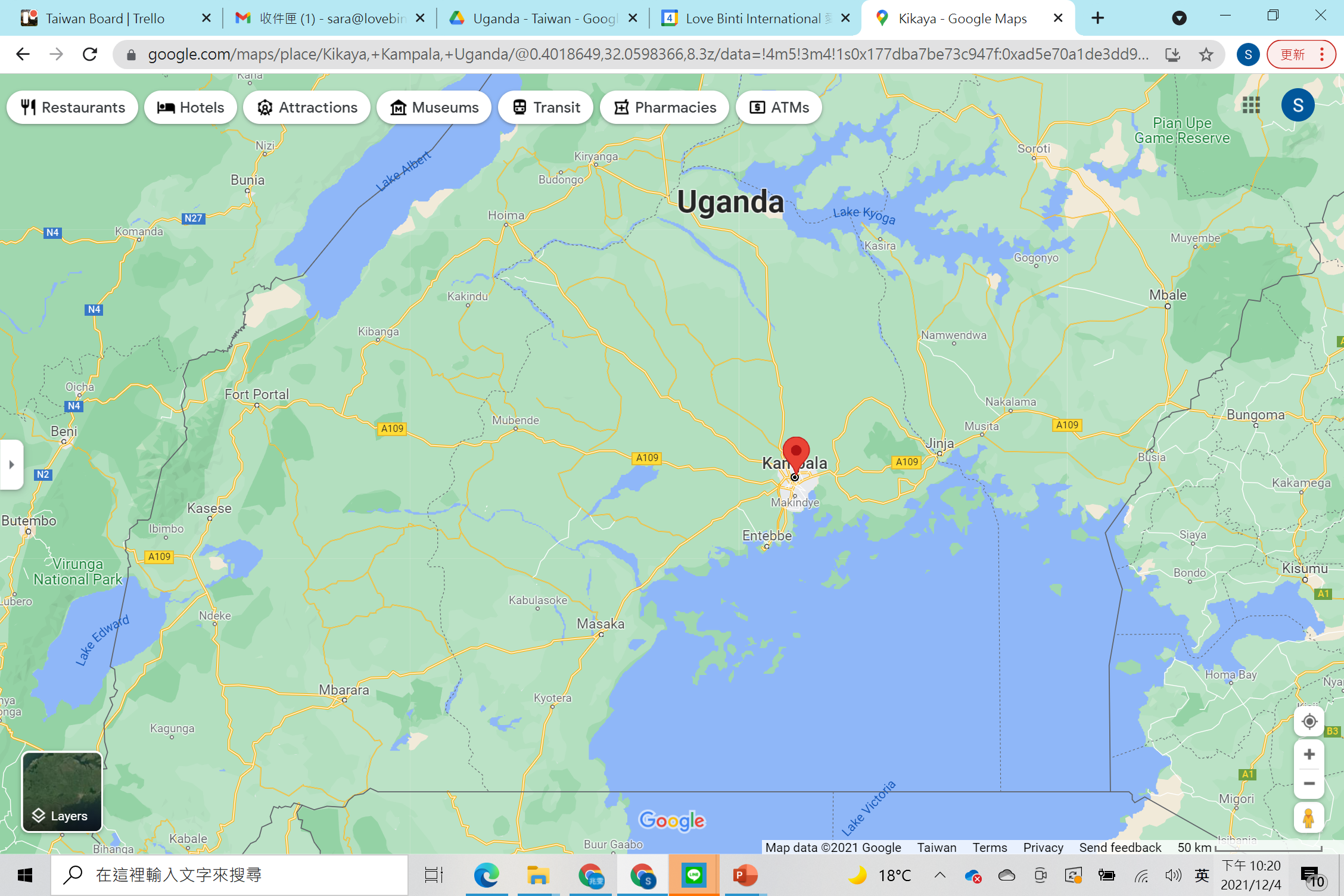 Kikaya
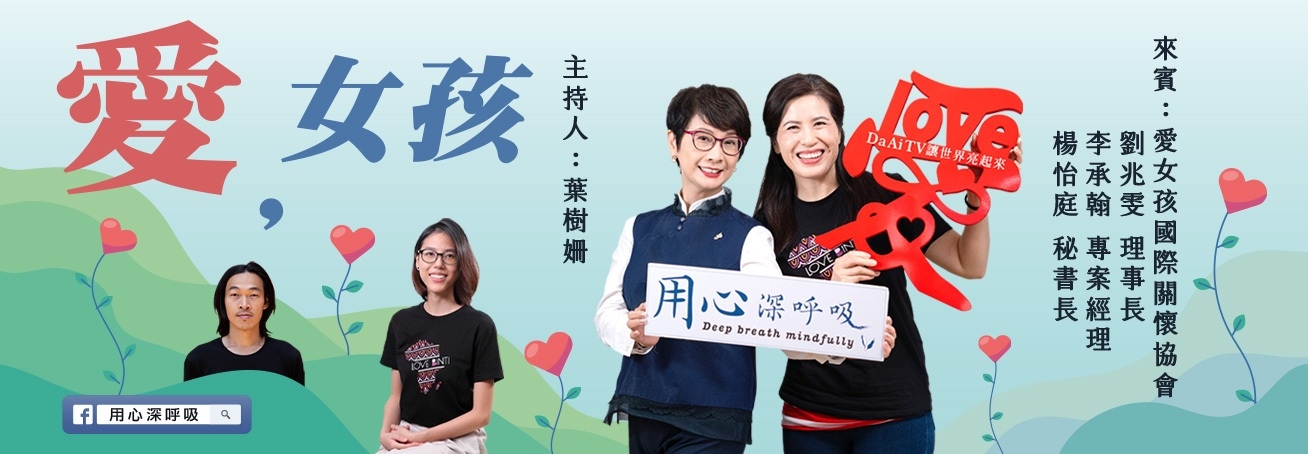 影片來源:中廣流行網 用心深呼吸/愛女孩(16:31-23:43)
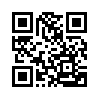 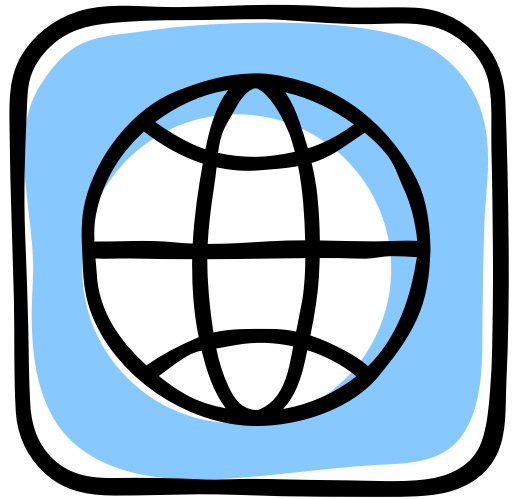 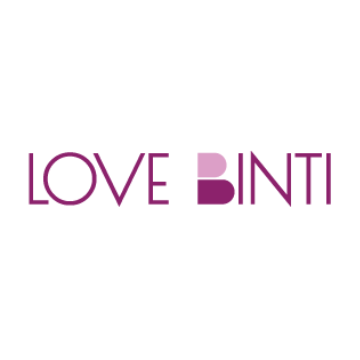 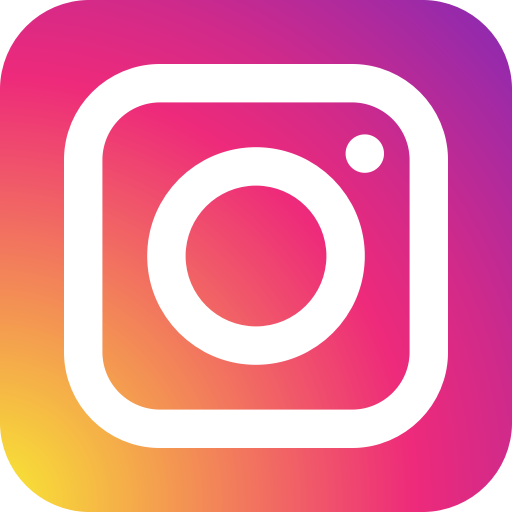 love.binti
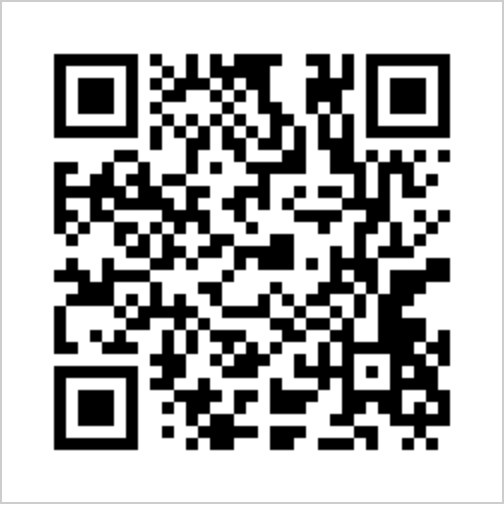 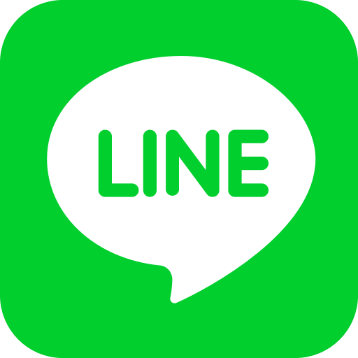 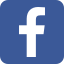 發票捐贈愛心碼0308
愛 · 女孩 love · binti